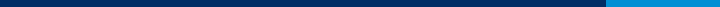 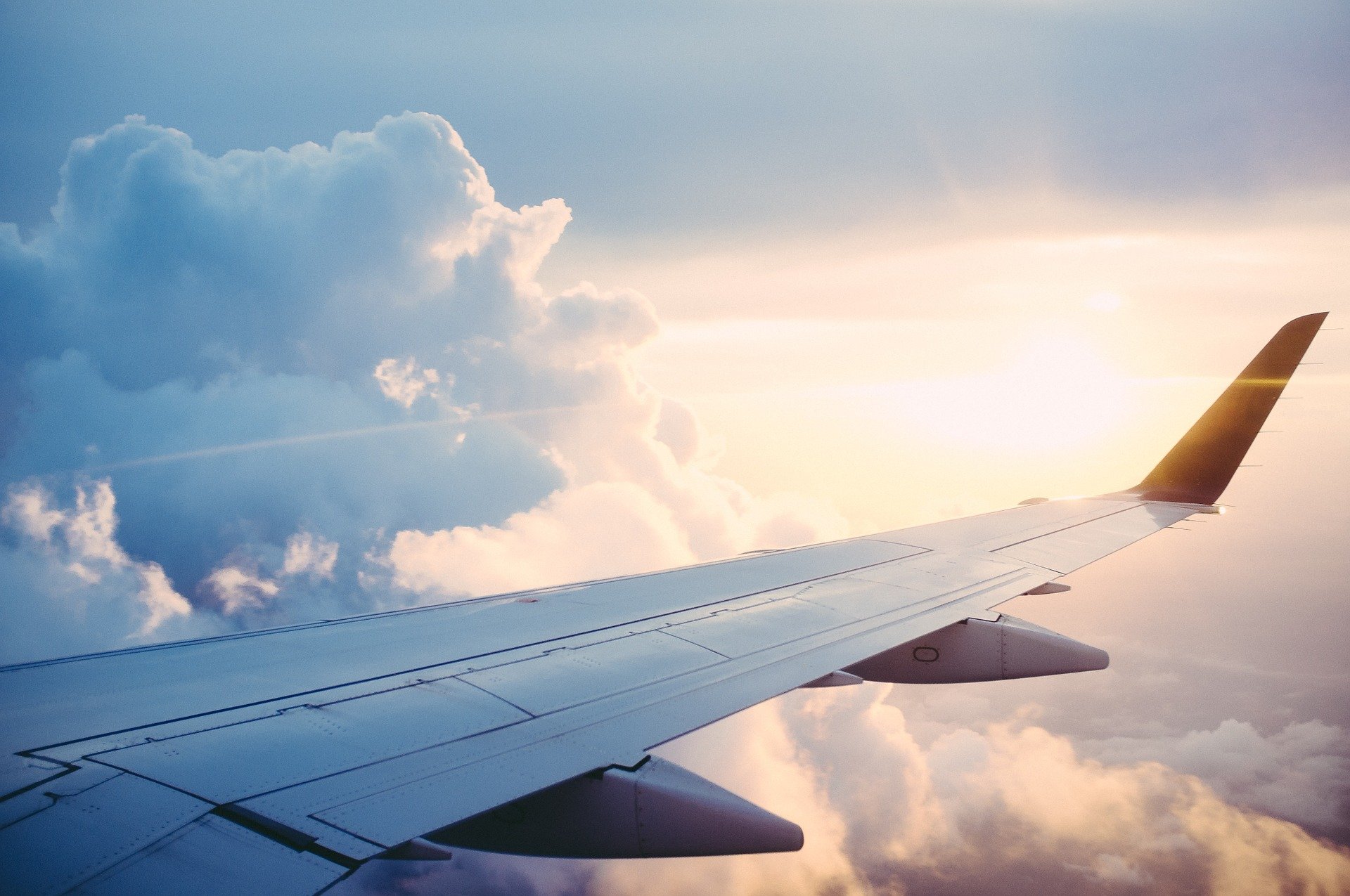 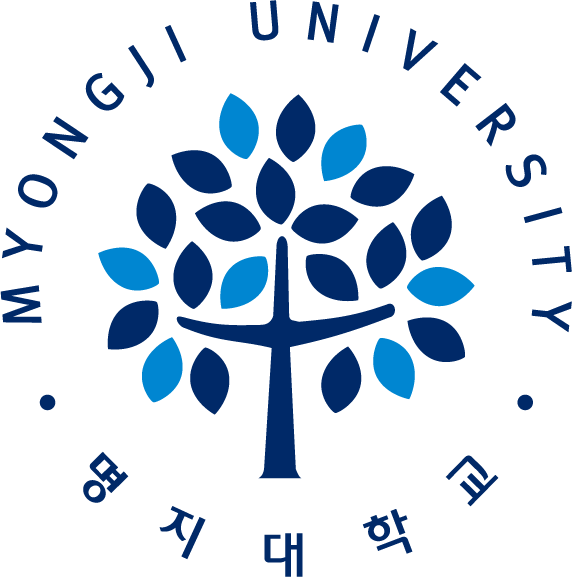 韩国入境及 14日居家隔离程序
※ 입국 전, 각 캠퍼스 메신저 아이디를 추가하세요.
 
Before the entry, install the app (Kakaotalk) 
and add ID for each campus.

入境前，请务必添加各校区的微信。

Trước khi nhập cảnh, vui lòng kết bạn 
với nhà trường qua tài khoản ZALO
 tương ứng với cơ sở mình theo học. 
Оруулахын өмнө програмыг суулгана уу (Kakaotalk) оюутны хотхон бүрт ID нэмж оруулаарай.
[서울 Seoul 캠퍼스] 
어학연수생 담당자 연락처

Phone number : 010-5216-1513
KAKAOTALK ID : mju1513
WECHAT ID : myongji_university
[서울 Seoul 캠퍼스] 
어학연수생 담당자 연락처

Phone number : 010-5216-1513
KAKAOTALK ID : mju1513
WECHAT ID : myongji_university
ZALO ID : +82) 01052161513
[용인 Yongin 캠퍼스]
어학연수생 담당자 연락처

Phone number : 010-8071-1513
KAKAOTALK ID : yonginmyongji_univ
WECHAT ID : yongin_mju 
ZALO ID : +82) 01080711513
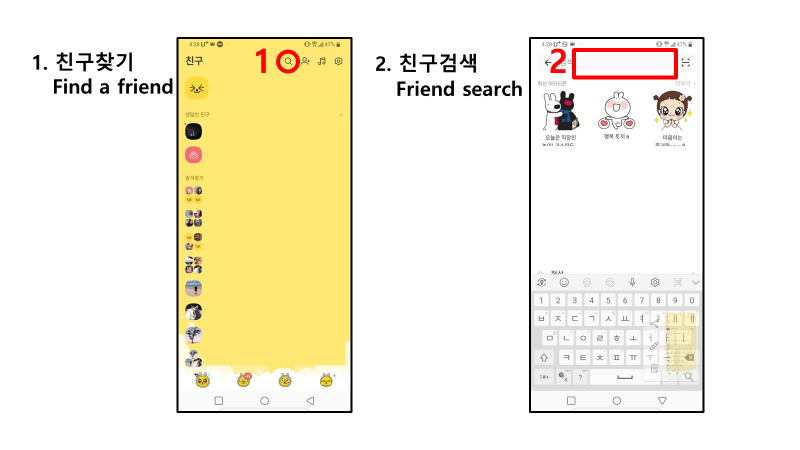 1. 메신저 아이디 추가 (kakaotalk/wechat/zalo)2. 메시지 보내기 (영문명 / 생년월일 / 입국날짜)Step1. Add the kakaotalk ID for each campusStep2. Send a message
 (English name/Date of birth/Date of flight)第一.  添加各小区的微信第二.  发送信息（护照上英文名、出生日期、航班日期）

Bước 1: Kết bạn ZALO với trường (theo đúng ID tài khoản tương ứng với cơ sở mình học)
Bước 2: Nhắn tin cho trường với nội dung Tên tiếng Anh/Ngày tháng năm sinh/ Ngày nhập cảnh)
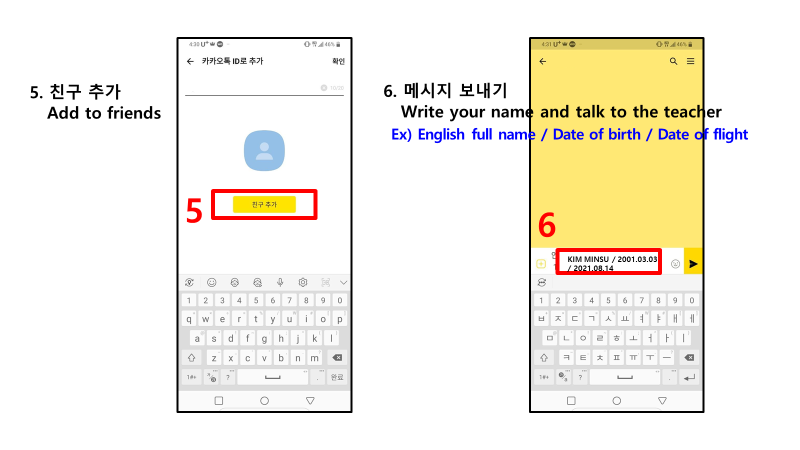 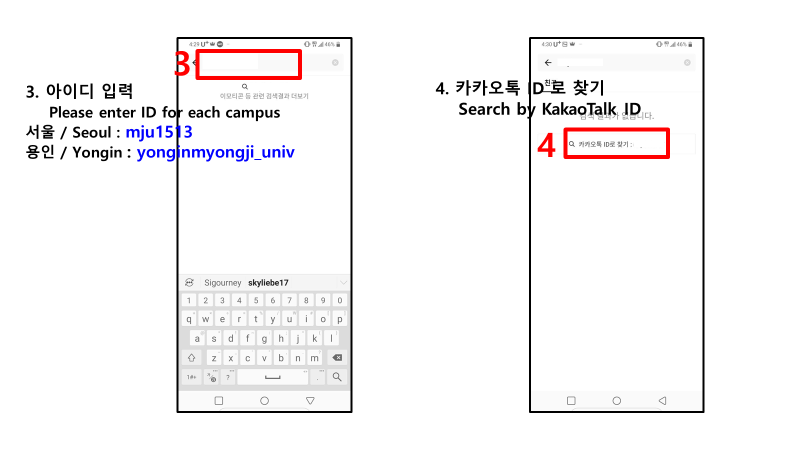 入境及居家隔离程序
所在国家：
第一批核酸检测
※出发前72小时内的检查报告
滞留区保健所：
第二批核酸检测
到达机场
②
①
③
⑤
④
⑥
隔离结束一日前
在滞留区保健所：第三批核酸检测
隔离结束
14日居家隔离
①
所在国家：第一批核酸(PCR)检测
※ 入境前必须确认所在国家的韩国领事馆官网(http://overseas.mofa.go.kr)获得有关入境程序信息。
②
到达机场
※仁川国际机场网站:  https://www.airport.kr/ap_cnt/ch/arr/entmap/t1/ent_t1.do
③
⑤
滞留区保健所：第二、三批核酸检测
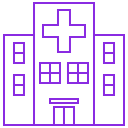 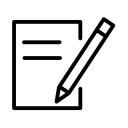 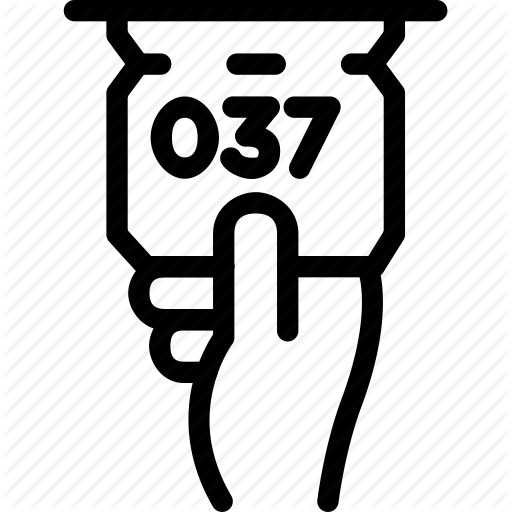 填写可收检查结果的手机号
※没有韩国手机号时必须填写隔离管理老师的号码
访问所在区保健所或区厅
领号码票等候
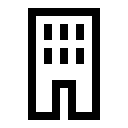 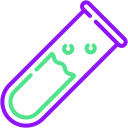 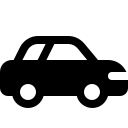 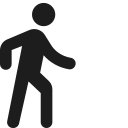 or
乘坐保健所车或防疫出租车回家
*第二批PCR检测：入境当日或第二日
*第三批PCR检测：隔离结束前一日
*打防疫出租车: https://www.enkor.kr/taxi
核酸检测
④
居家隔离
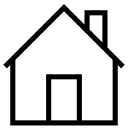 不能离开隔离场所！ 
每日测量两次体温及报告!

※如不遵守，会被驱逐出境！
14
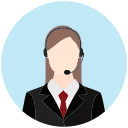 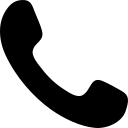 隔离中如发生紧急情况，
请立刻与保健所联系！
联系后通知该校区隔离负责老师。
④
④
隔离场所别联系方式
一日两次进行自行检查（上午10点、下午8点）
手机通知将在30分前通告，必须输入及提交现在的体温。
④
14日居家隔离：体温及健康状况报告
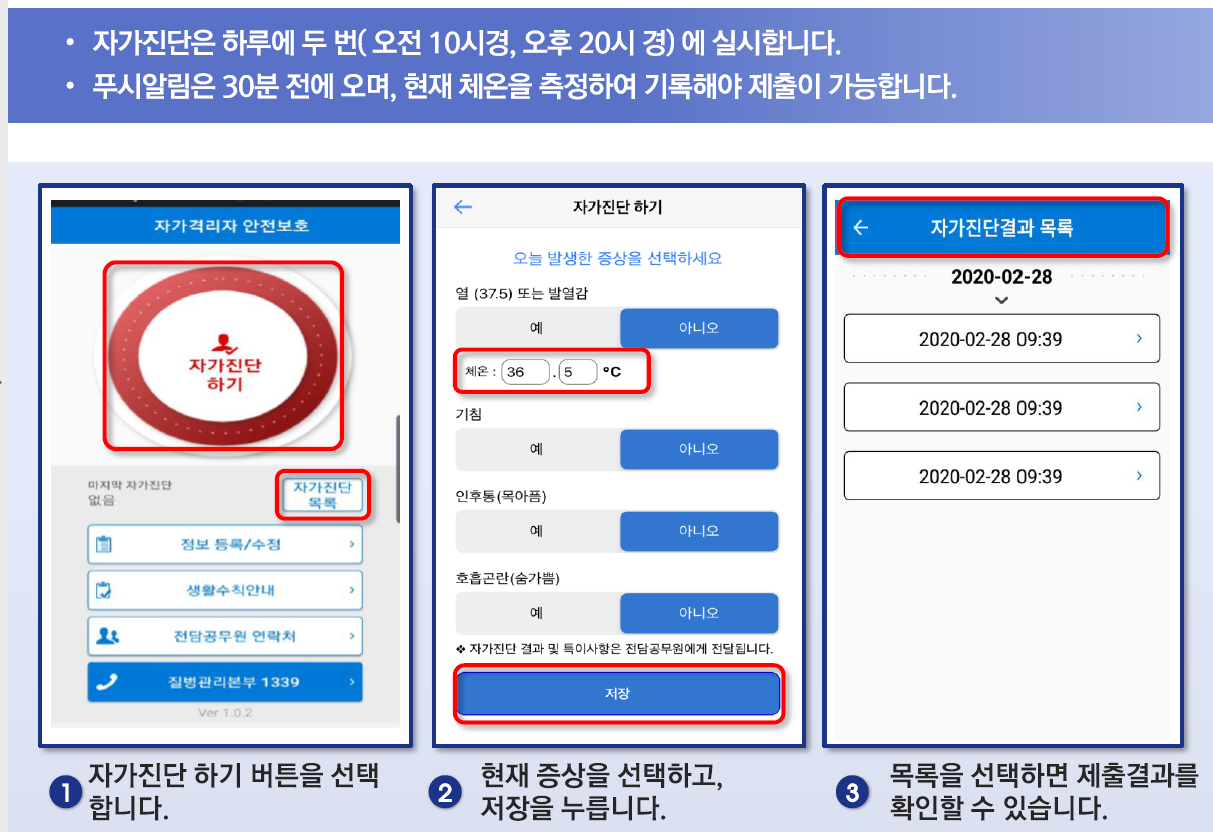 选自家检查目录是能查看提交结果。
选现在的状况后
按提交/保存
按自家检查钮
④
④
隔离及诊断检查等留学生管理支援
1. 隔离结束前进行PCR检测时能预约及使用防疫出租车（隔离区→滞留区保健所）
     * 有关官网: https://www.enkor.kr/taxi

2. 居家隔离时能购买日常用品的官网
     * 有关官网 : 엔코위더스(https://enkor.kr), 서울라이프(https://seoullife.shop)
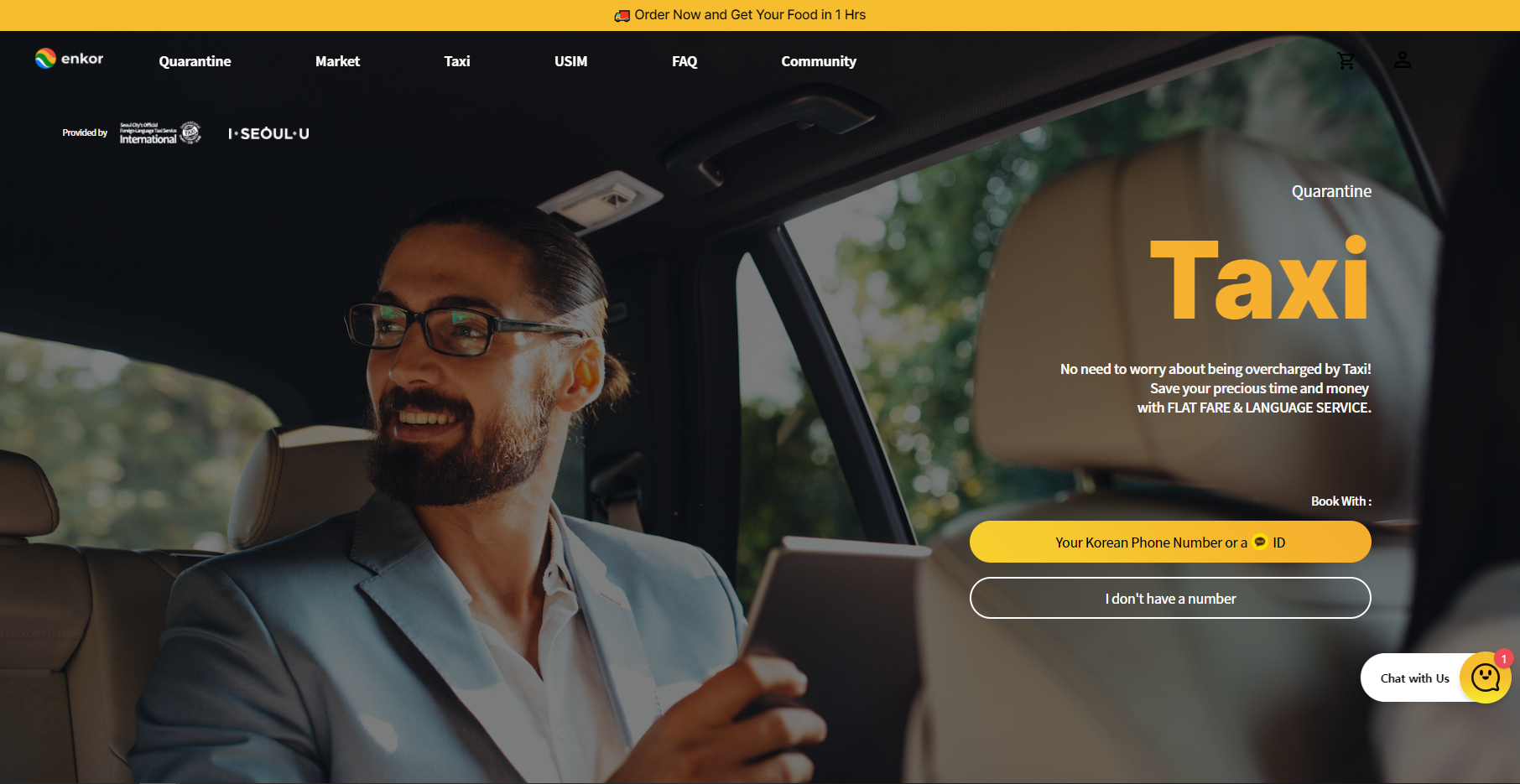 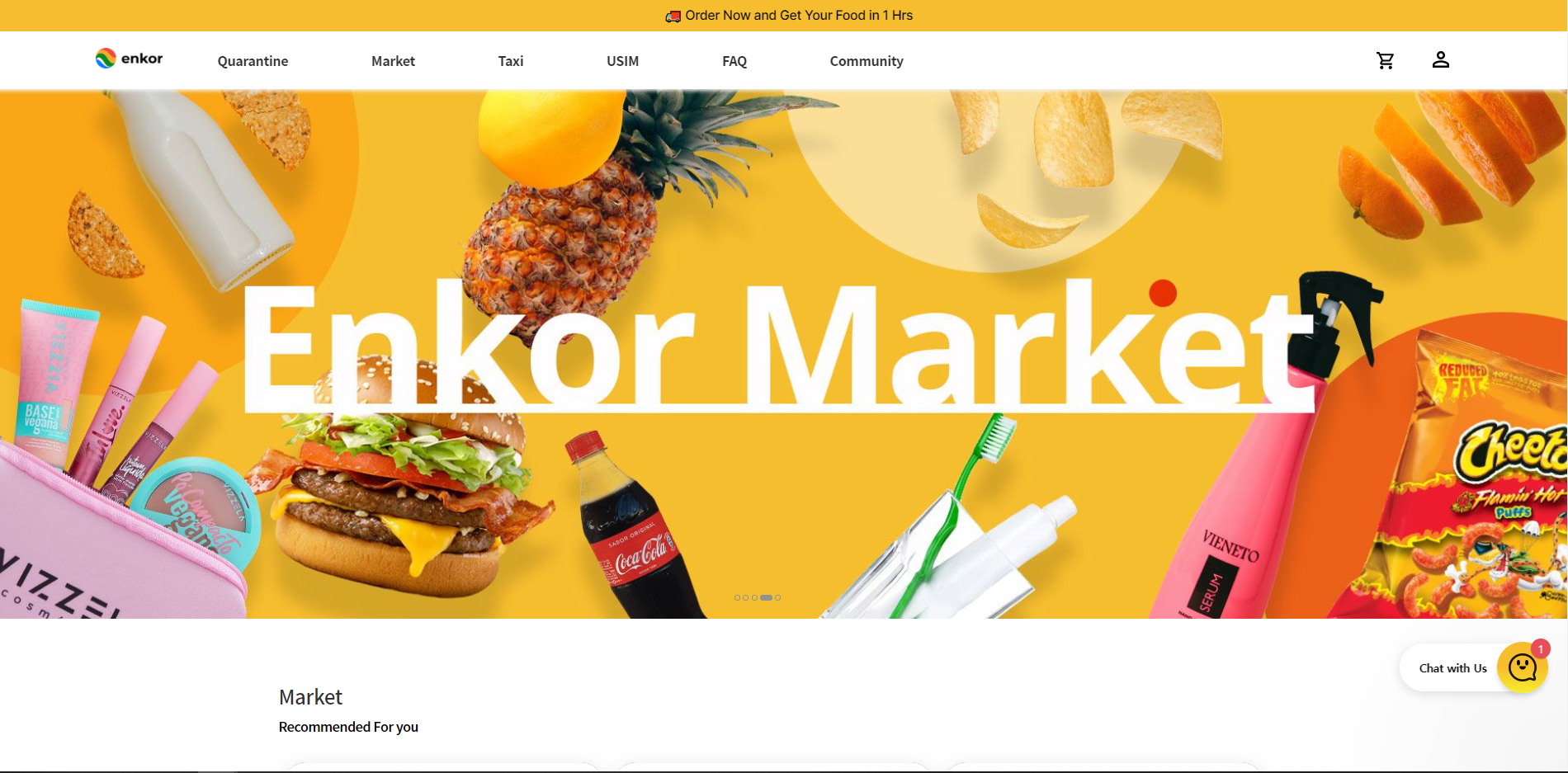 ⑤
隔离结束
入境后在第15日的中午隔离结束
※必须确认隔离通知书
1. 隔离结束后把隔离期间产生的所有垃圾（包括食物垃圾） 
   都放在橙色垃圾袋里。
   ※食物垃圾应在隔离期间保存在冰箱里。
2. 把所有垃圾放在橙色袋里后再次放在普通垃圾袋
  （白色垃圾袋）里。
   ※需要双层包装： https://youtu.be/bkgylC3SuxE
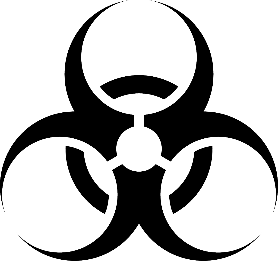 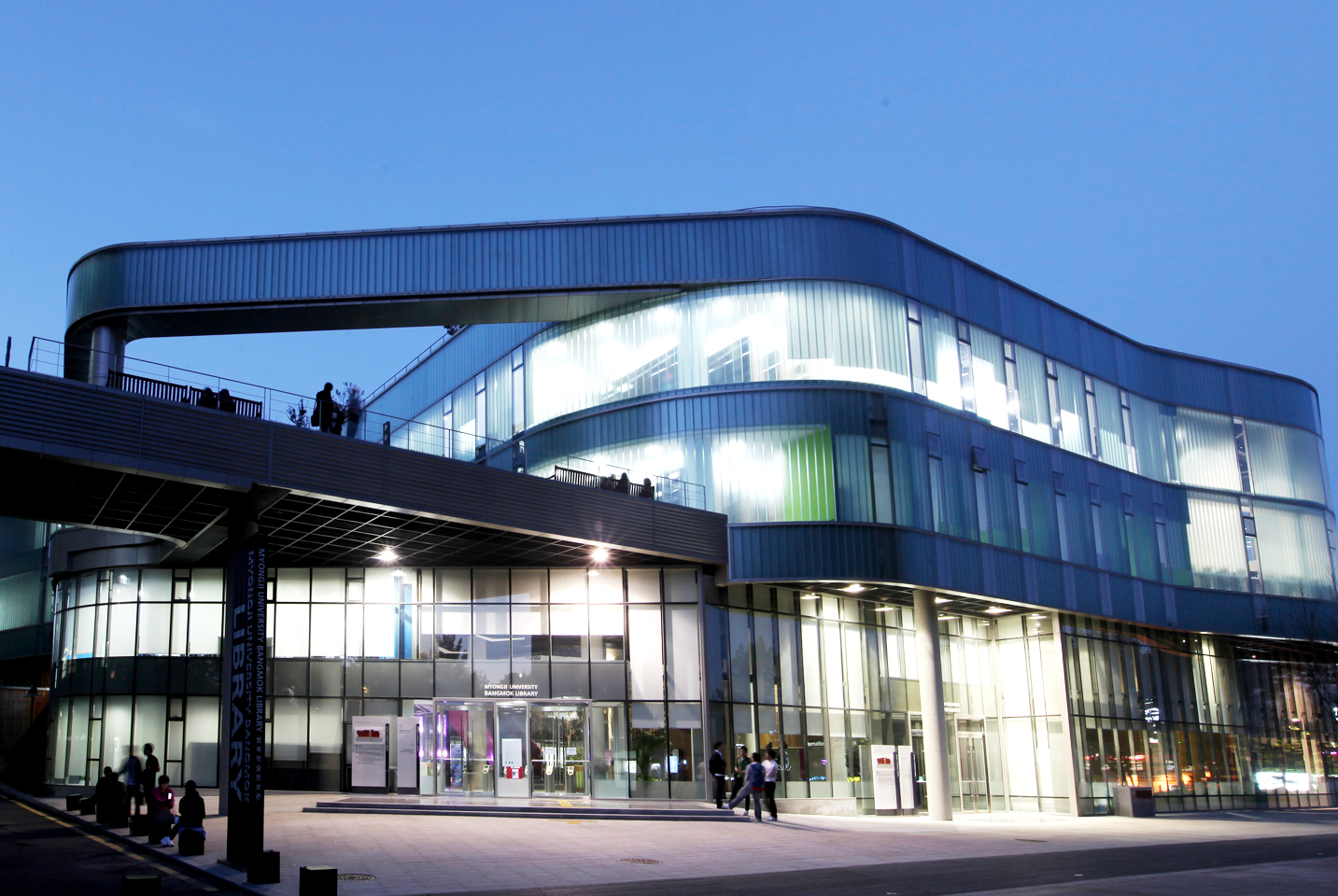 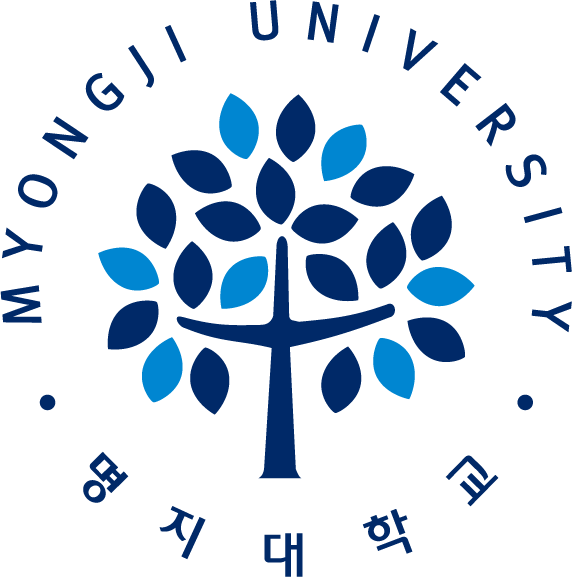 Hope to see you soon!